Comment contribuer?
Rencontres et Contact
Contribuez à l’échange en me partageant !
Ce(tte) œuvre est mise à disposition selon les termes de la Licence Creative Commons Attribution 4.0 International.Imprimé par nos soins. Ne pas jeter sur la voie publique svp.
Tendez la main pour me transmettre à quelqu’un !
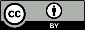 Organiser localement
Un kit de réunion locale et d’animation d’atelier d’intelli-gence collective est disponible sur le blog de #MaVoix! C’est une mine d’informations pratiques! 
Expérimenter
Nous expérimentons actuelle-ment l’appropriation du projet de révision constitutionnelle.
Organiser un café avec vos amis pour en parler, une vidéo ludique, une performance artistique… 
Partager vos productions!
Proposer ses compétences
Vous souhaitez participer à la conception de la plateforme? du site internet? Au contenu du MOOC? 
Mettre à disposition votre créativité, vos talents en communication, des méthodes d’éducation populaire, d’inte-lligence collective…
Contactez nous:
Un rendez-vous hebdomadaire pour découvrir, comprendre et appréhender l’idée de #MaVoix.
Périodicité:- Chaque lundi de 21h30 à 23hformat: Conférence Hangout
Participer aux ateliers d’intelligen-ce collective, pour l’organisation et la construction du collectif. Elles sont annoncées sur la page Facebook et sur le Blog.
Périodicité:- Mensuelleà Paris.
Hacker l’Assemblée Nationale en Juin 2017
#MaVoix est une expérimentation démocratique à l’occasion  des législatives de juin 2017. 
L’objectif est de hacker l’Assemblée Nationale en faisant élire des citoyens volontaires, formés puis tirés au sort qui voteront pendant 5 ans sur toutes les lois comme leurs électeurs le décideront.
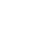 www.mavoix.info
Page : MA VOIX
Groupe : Ma Voix
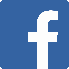 #MAVOIX
@MAVOIX2017
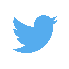 forum.mavoix.info
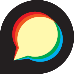 wiki.mavoix.info
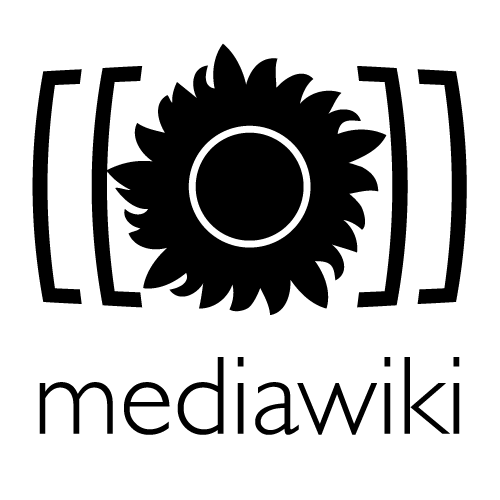 www.mavoix.info
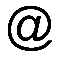 mavoixjuin2017@gmail.com
Vous avez dit « formés » ?
Soyez écolo! Diffusez l’info !
Je vous plais? Transmettez moi !
Tous les citoyens qui le souhaiteront pourront participer à une formation sous forme de MOOC (formation en ligne ouverte à tous). Le contenu de cette formation, défini collectivement, n’aura pas pour objectif d’enseigner une idéologie, mais plutôt le fonctionnement des institutions françaises et les règles du pouvoir legislatif.
« Voici l’Assemblée Nationale, La Maison du Peuple[…]. Nous, les citoyens, n’avons pas les clés de cette maison. Pourtant, elle a une importance folle cette maison, c’est elle qui contrôle le Président de la République, son gouvernement  et qui vote les lois qui régissent nos vies. »
Extrait de l’intervention collectiveTedX La Rochelle
Comment les actions de ce collectif seront financées ?
#MaVoix en questions*
A cet égard aussi #MaVoix sera un laboratoire. Le crowfunding par exemple pourrait être une solution. Il n’y a pas de système décidé, on aura peut être recours à des levées de fonds quand on devra le faire mais ce n’est pas le but et on essaye de fonctionner autrement, de faire avec le moins d’argent possible.
« Hacker » le système législatif ?
Qu’est ce que #MaVoix ?
Littéralement, “hacker” signifie “pénétrer pour prendre le contrôle”. C’est bien de cela dont il s’agit. Pénétrer l’assemblée pour permettre au Peuple non pas d’être (plus ou moins) représenté mais de s’exprimer directement sur les lois.
#MaVoix est l’expérimentation d’une méthode pour concrétiser une utopie, quelque chose d’idéal qui ne s’est pas encore réalisé, qui reste à inventer. Nous partons donc de la méthode, nous verrons ensuite ce qu’elle permet de faire. L’idée est de développer une intelligence collective et avec celle-ci, d’élaborer des lois. 
#MaVoix n’a pas de programme, n’est ni de gauche ni de droite.
#MaVoix, ce n’est pas un parti, ce n’est pas une association, c’est un mouvement de citoyens ou plutôt des citoyens en mouvement. C’est une expérience démocratique. Nous souhaitons faire vivre la pratique démocratique, apprendre à élaborer et délibérer, à échanger et discuter sans violence, dans une écoute sincère, en sortant d’une logique binaire (tort/raison).
Qui peut faire partie du collectif ? Comment s’organiser ?
Comment les députés #MaVoix pourront savoir ce qu’ils doivent voter ?
Tout le monde peut rejoindre le collectif, il s’adresse à tous les citoyens. Chacun(e) est invité à agir de façon responsable, bienveillante, dans une logique de confiance a priori. Chacun(e) peut contribuer en fonction de ses compétences, de ses envies, de sa disponibilité. Il n’y a pas d’inscription ou d’engagement. On peut arriver, partir, revenir, en fonction de ses contraintes personnelles. La seule nécessité est de rendre compte de ce que l’on fait.Nous comptons sur un mode de fonctionnement horizontal, décentralisé, qui s’appuie sur les méthodes de l’intelligence collective.
Une plateforme numérique permettra la mise en œuvre de la délibération, de la décision et pourquoi pas de l’élaboration. Elle sera aussi un lieu de centralisation de la production des assemblées organisées localement, hors du numérique. Le ou les députés répartiront leurs voix de manière proportionelle.
Ex : Sur la plateforme: 
60% pour | 30 % contre | 10% d’abstentionSi il y a 10 députés #MaVoix à l’assemblée.- 6 députés voteront pour.- 3 députés voteront contre.- 1 député s’abstiendra.
* Toutes les réponses aux questions rapportées ici ont été élaborées collectivement et peuvent être soumise à revision si elles ne sont plus satisfaisantes.